Navigating Complexity & Risk in the Regulatory Oversight of Dangerous Goods Tankers
A brief overview of challenges facing regulatory oversight of the bulk dangerous goods transport industry


Adrian Simonetta
Manager Dangerous Goods
Victorian WorkCover Authority
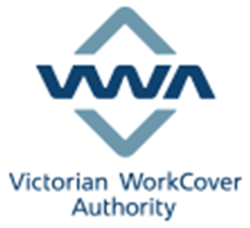 Licensing Statistics
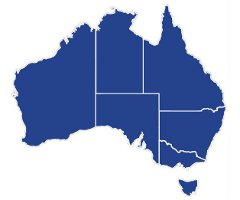 250
5730*
Approximately 17,000  licensed DG tankers
2250
540
993
5829
468*
*includes total number of DG vehicles
Many Issues…Many Stakeholders…
Challenges
Regulators
Industry
Strong financial pressure to reduce costs
Aging Vehicles
Decline in skill base
Maintaining Safety critical controls throughout life of the tanker
Requires project administration
Adopting technology to improve safety
Interagency collaboration
Resolving legislative gaps
Supporting legislation with effective standards, advice and guidance
Reducing red tape
Interpreting lead indicators of issues earlier
Position VWA to better address these challenge
•Training of 42 inspectors
•Development of key compliance support tools
•Leading revision of AS2809
•Greater collaboration & consultation with industry on technical issues
•Leading revision of AS2809
•Where possible, driving improvements nationally
Interim Findings
More serious issues (but less common)
Missing Safety Critical devices (e.g. roll over devices, battery isolation & tail shaft protection)
Inadequate clearance
Inadequate underrun protection
Structural support failure (cracking, rust etc.)
Missing/poorly installed static discharge lug
Emerging Issues
Life cycle management of the tanker
Maintaining integrity of non-visible elements of the tanker (e.g. baffles)
Viability and effectiveness of non-destructive test methods
Using European Vehicles
Roll Stability